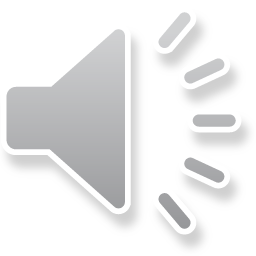 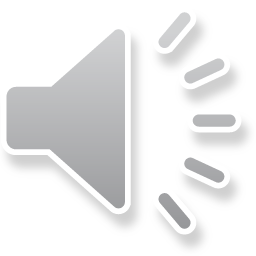 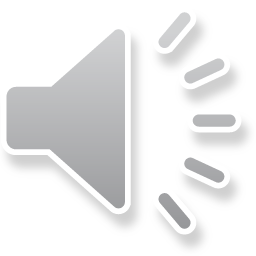 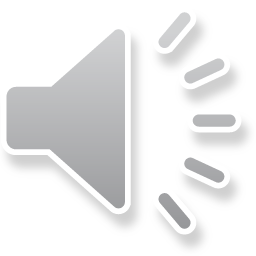 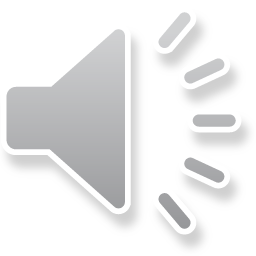 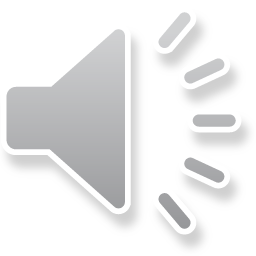 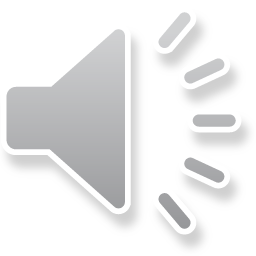 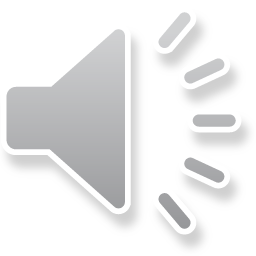 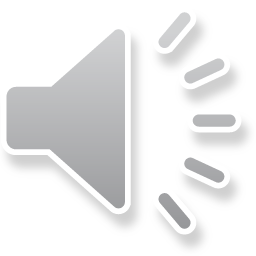 I. QUESTION
1. What is your favorite drink? - It’s ...
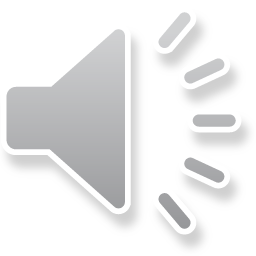 2. How does it taste? - It’s ...
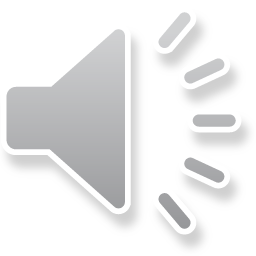 3. What drink is bad for your health? - It’s ...
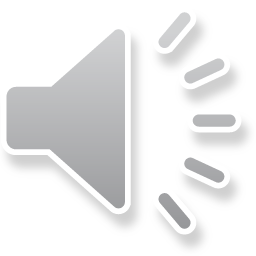 II. VOCABULARY
Soda:.....................................................
Wine:.....................................................
Beer:.......................................................
Orange juice:............................................
II. VOCABULARY
Lemontea:.....................................................
Milk tea:........................................................
Lemonade:.......................................................
III. EXERCISES:
1.Write the number in the box:
1. Lemonade
2. Milktea
3. Orange juice
4. Lemon tea
5. Beer 6. Wine 7. Soda
III. EXERCISES:
2. Match the picture and its name:
wine
soda
cocacola
orange juice
lemonade
III. EXERCISES:
3. Color drinks you like:
III. EXERCISES:
4. Fill the letters below:
M
S
W
L
III. EXERCISES:
5. Choose True or False:
Orange  juice
Cocacola
Lemon tea
Beer
Wine
Milk tea
III. EXERCISES:
6. Find and line the similar picture:
III. EXERCISES:
7. Classify the good and bad drinks for our health:
Good
Bad
III. EXERCISES:
8. Find some words below:
Coffee
Lemonade
water
soda